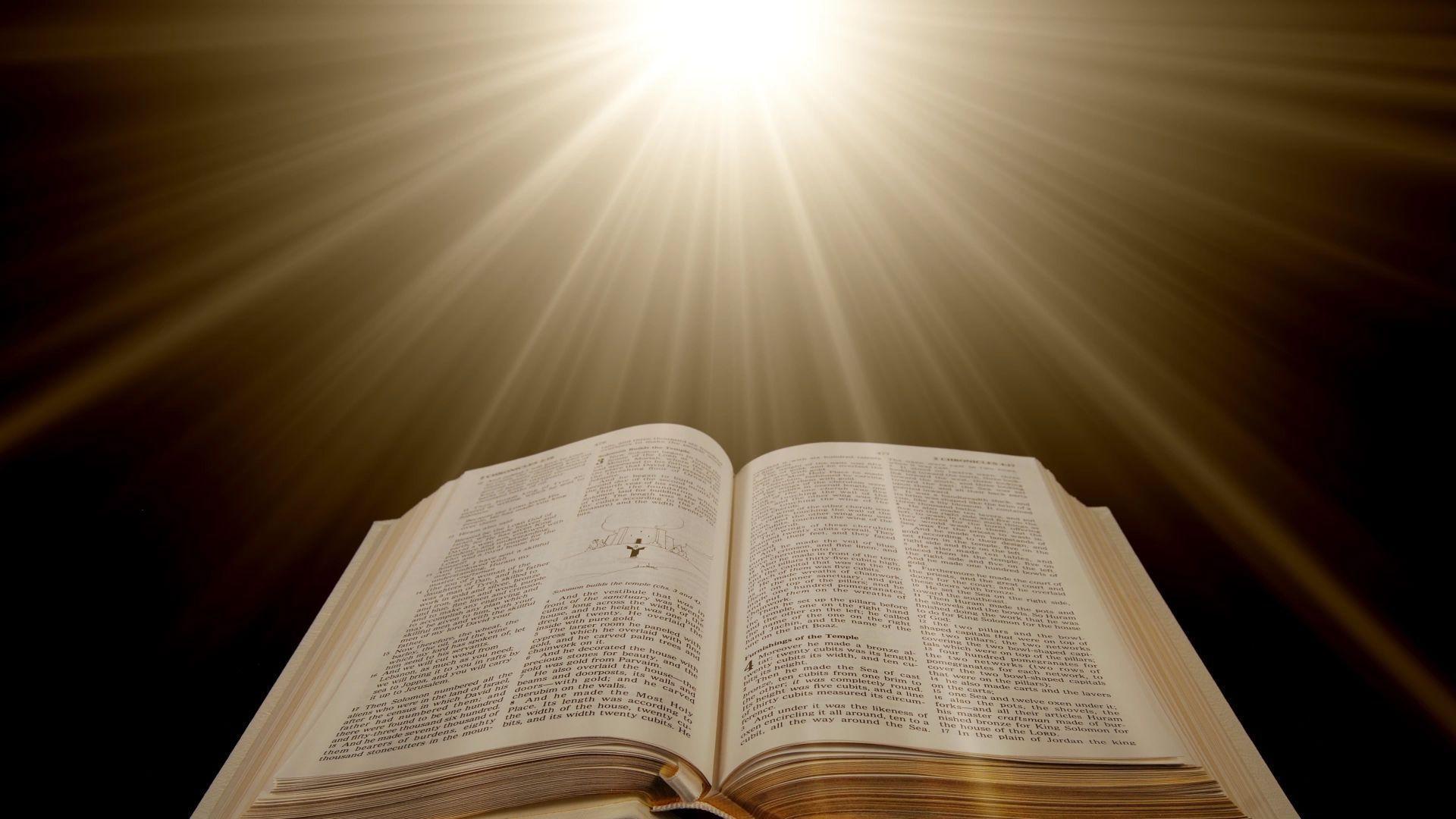 Preacher, Preparation, 
Presentation
A class on making and preaching sermons
Session 9
Preparing
To 
Preach
Kinds of Sermons
Hermeneutics = the science of interpreting the Bible 

Homiletics = the science of preaching
“There is no good preaching apart from good interpretation.”   
	David Allen
“There is no good preaching apart from good interpretation.”   
	David Allen 

“Where the Word of God is faithfully taught, the voice of God is authentically heard.” 
	David Jackman
Example:
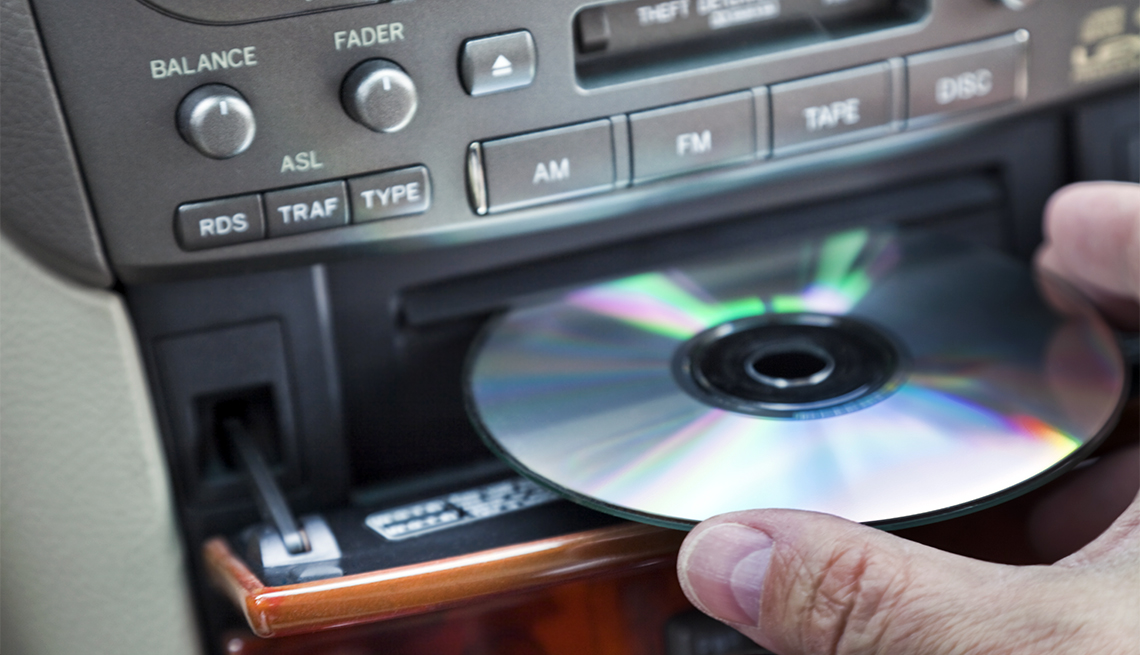 Implications for the Preacher 
	Must know the Bible well 
		principles of exegesis 
		principles of hermeneutics
		kinds of literature
Kinds of Sermons
	Greek words that are translated as, or describe the preaching event.
Euangelizo
Euangelizo
	Strong’s Dictionary of the NT 
1. The good news of the kingdom of God that has come to earth, and subsequently also of Jesus the Messiah, the founder of this kingdom.
2. The glad tidings of salvation through Christ. 

3. The proclamation of the grace of God manifest and pledged in Christ.
4. The gospel 

5. The narrative of Jesus’ life and teachings (i.e. the books of Matthew, Mark, Luke and John)
Geoffrey Plant: New Testament 
Words 
Fr Geoffrey Plant, parish priest of St Michael's Parish, within the Archdiocese of Sydney, Australia.
https://youtu.be/iU7VKCj7iZo
Jesus: “…this gospel of the kingdom must be reached to the whole world.”  (Mark 14:9)
Pentecost Acts 2 
Acts 10 with Cornelius 
Paul in Athens Acts 17
Way of salvation: 
	Our sinfulness 
	God’s decision to save 			through the cross
	Grace 
	Invitation
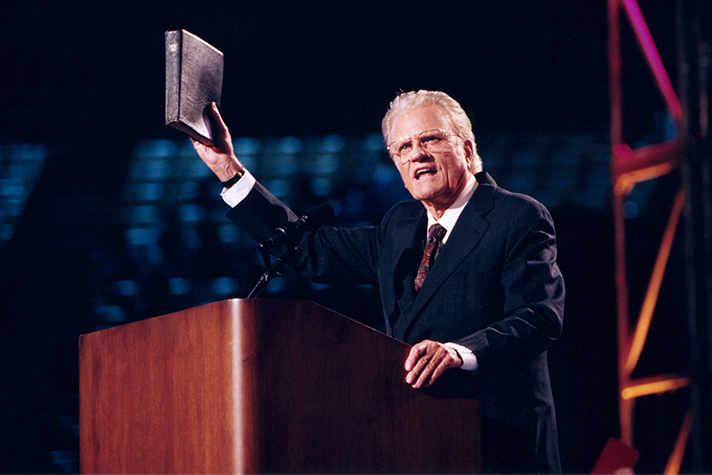 Where and When? 

	- Street preaching
	- Rescue Mission 
	- Friendship Sunday 
	- Inter-faith gatherings 
	- As a regular part of 				preaching
Plan it!  
Prepare it! 
Preach it! 
Celebrate!